①
③
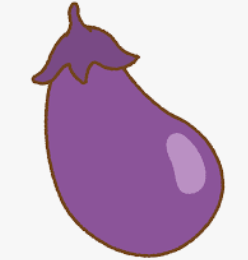 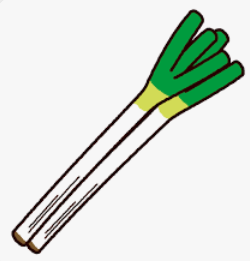 Green Onion
Eggplant
or
Leek
ねぎ
なす
②
④
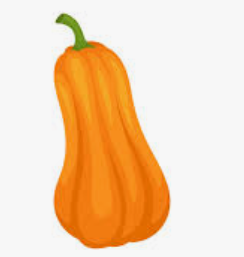 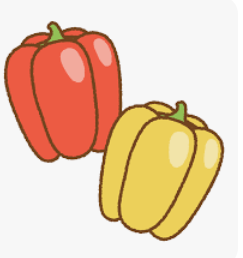 Pumpkin
Pepper
or
Squash
かぼちゃ
パプリカ
⑤
⑦
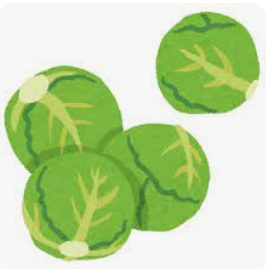 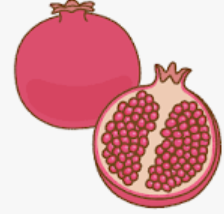 Brussels 　　　　
　　sprouts
Pomegranate
ざくろ
芽キャベツ
⑥
⑧
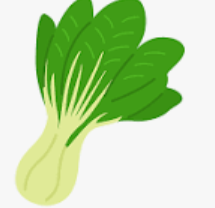 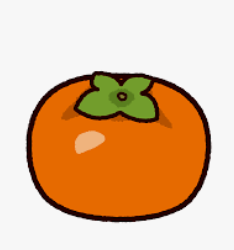 persimmon
Bok-choy
チンゲン菜
柿